MASINAELEMENDID - PROJEKT
Harjutustund

Masinaelementide konstrueerimise alused.
Masinaelementide struktuurianalüüs
27.01.2019
A. Sivitski, Masinaelemendid 					Taltech Mehaanika ja tööstustehnika instituut
MASINAELEMENDID - PROJEKT
Harjutustund
Tunni kava


Masinaelementide konstrueerimise alused
Ülesanne 1. Masinaelementide elementaarfunktsioonid

Masinaelementide struktuurianalüüs
Ülesanne 2. Toote (detaili) struktuur ja selle analüüs
Ülesanne 3. Koostu struktuur ja selle analüüs

Kordamisküsimused
27.01.2019
A. Sivitski, Masinaelemendid
1.Masinaelementide konstrueerimise alused
Konstrueerimise üldülesanne:
tagada, et konstruktsioon oleks piisavalt
töökindel ja ohutu!

Konsruktsioon e. konstrueerimise objekt s.o. mistahes tehniline süsteem e. masin, aparaat, seade jne.

Tehniline süsteem on komponentide kombinatsioon, mis koos töötades tagab mingi ettenähtud funktsiooni täitmise.
27.01.2019
A. Sivitski, Masinaelemendid
1.Masinaelementide konstrueerimise alused
Masinaelementide elementaarfunktsioonid

Masinaelement on tehnilise süsteemi (masina) elementaarosa, mis täidab konkreetset ülesannet masinas.

 Masinaelement võib olla:
Detail s.o. osa, mis on valmistatud ühest materjali tükist ilma koostamisoperatsioonideta (polt, mutter, võll, hammasratas, rihmaratas, vedru, jne.) 
	Detaili valmistamine (ankrupolt):http://www.youtube.com/watch?v=DAOg4_FwOCg

Koost, s.o. kindlat funktsiooni täitev detailide kogum,
	ühendus (pidur, sidur, mootor, laager, reduktor, ülekanne, jne.)
	Koostu valmistamine (laager): http://www.youtube.com/watch?v=-e-oYUZ4ZhE

Sõlm s.o detailide liide (keermesliide, neetliide, liistliide, jne.)
27.01.2019
A. Sivitski, Masinaelemendid
1.Masinaelementide konstrueerimise alused
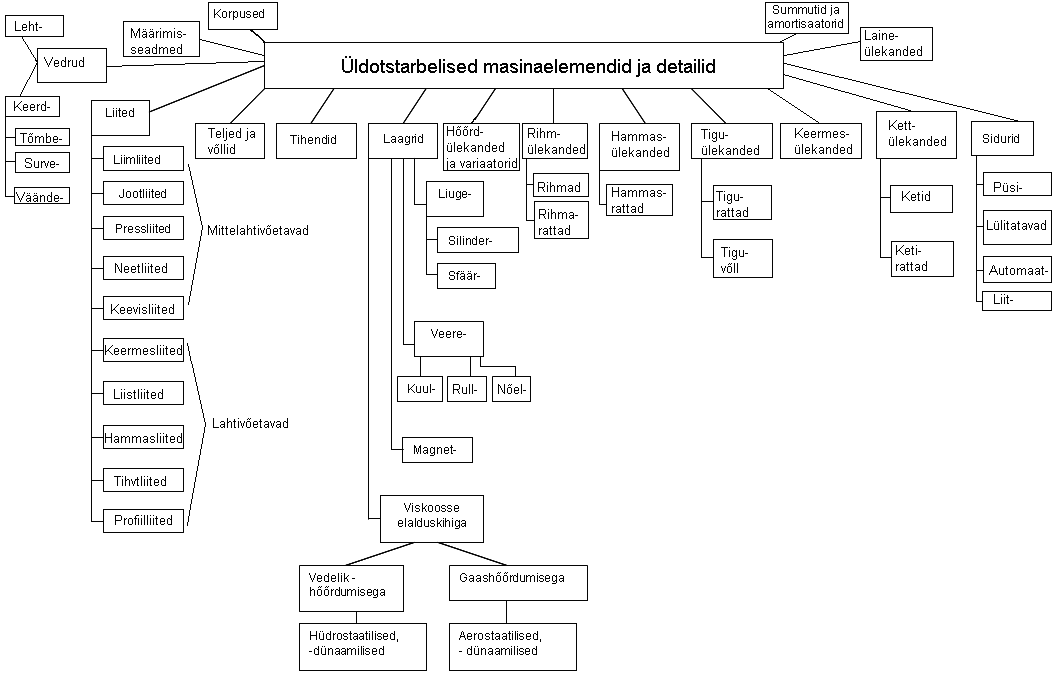 27.01.2019
A. Sivitski, Masinaelemendid
[Speaker Notes: Üldmasinaelemendid e. Üldotstarbelised masinaelemendid Masinaelemendid, mida samadel eesmärkidel kasutatakse erinevate konstruktsioonide ja erinevate otstarvetega masinates. Liited, ajamite komponendid, muud.]
1. Masinaelementide konstrueerimise alused
Ülesanne nr 1. Masinaelementide elementaarfunktsioonid 

Mis on masinaelemendi ülesandeks masinas?

Detailid:
- Hammasratas –  ? 
- Telg –?
- Võll –?
- Vedru – ?

Koostud:
- Sidur –  ? 
- Laager –  ? 
- Reduktor –  ? 
- Ülekanne –  ? 

Sõlmed
- Keermesliide –  ? 
- Liistliide –  ? 
- Neetliide –  ?
27.01.2019
A. Sivitski, Masinaelemendid
1. Masinaelementide konstrueerimise alused
Ülesanne nr 1. Masinaelementide elementaarfunktsioonid 

Mis on masinaelemendi ülesandeks masinas?


Detailid:

- Hammasratas –  ? 

- Telg –?

- Võll –?

- Vedru – ?
27.01.2019
A. Sivitski, Masinaelemendid
1. Masinaelementide konstrueerimise alused
Ülesanne nr 1. Masinaelementide elementaarfunktsioonid 

	Mis on masinaelemendi ülesandeks masinas?

Detailid:

- Hammasratas –  muundab hambumises 
	ülekantva jõu rummu pöördemomendiks.

- Telg –?

- Võll –?

- Vedru – ?
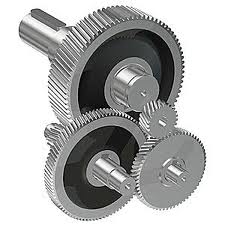 Reduktori hammasrattad
http://pritamgear.com/index.php
27.01.2019
A. Sivitski, Masinaelemendid
1. Masinaelementide konstrueerimise alused
Ülesanne nr 1. Masinaelementide elementaarfunktsioonid 

	Mis on masinaelemendi ülesandeks masinas?

Detailid:

 - Hammasratas –  muundab 
hambumises ülekantva jõu 
rummu pöördemomendiks.

- Telg – kannab masinate pöörlevaid
 osi, kandedetail

- Võll – ?

- Vedru – ?
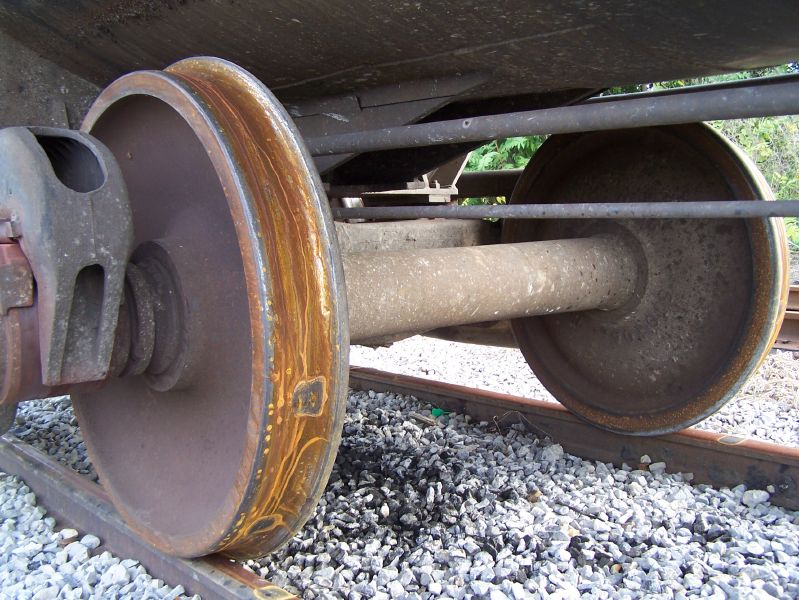 Vaguni ratta telg
http://commons.wikimedia.org/wiki/File:Train_axle.jpg
27.01.2019
A. Sivitski, Masinaelemendid
1. Masinaelementide konstrueerimise alused
Ülesanne nr 1. Masinaelementide elementaarfunktsioonid 

 Mis on masinaelemendi ülesandeks masinas?

Detailid:

- Hammasratas –  muundab 
	hambumises ülekantva jõu
	rummu pöördemomendiks.

- Telg – kannab masinate 
	pöörlevaid osi, 
	kandedetail

- Võll – kandedetail, lisaks 
	edastab pöördemomenti

- Vedru – ?
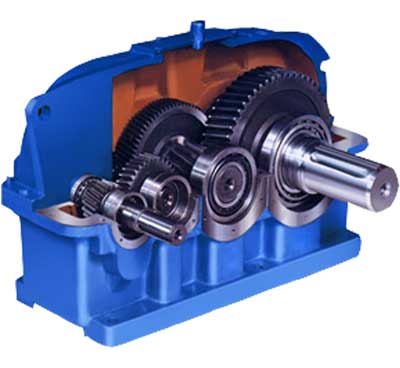 Reduktori võllid
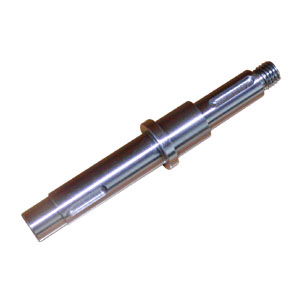 http://www.eotcranemanufacturer.com/helical-gearbox.htm
Võll
http://www.greatwallgear.com/pro_01.php?bigid=2&cata=2
27.01.2019
A. Sivitski, Masinaelemendid
1. Masinaelementide konstrueerimise alused
Ülesanne nr 1. Masinaelementide elementaarfunktsioonid 

	Mis on masinaelemendi ülesandeks masinas?

Detailid:

- Hammasratas –  muundab 
	hambumises ülekantva jõu 
	rummu pöördemomendiks.

- Telg – kannab masinate 
	pöörlevaid osi, kandedetail

-Võll – kandedetail, lisaks
	edastab pöördemomenti

- Vedru – olenevalt rakendusest, tagab
detailidevahelise jõu; käivitab mehhanismi; 
amortisaatorina võtab vastu löögi seda summutades.
27.01.2019
A. Sivitski, Masinaelemendid
1. Masinaelementide konstrueerimise alused
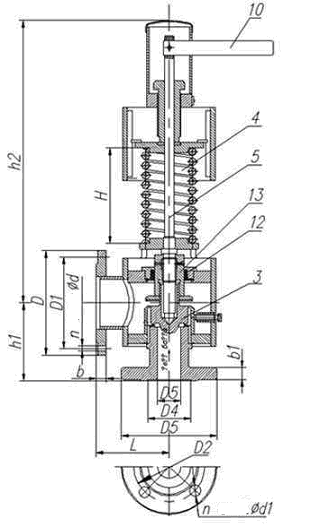 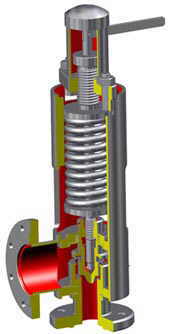 Kaitseklapp (vedruga, mis tagab detailidevahelise jõu). 
 4 – survevedru; 3 – klapitaldrik, 
mis teeb klapi lahti kui auru rõhk ületab teatud väärtust.
27.01.2019
A. Sivitski, Masinaelemendid
1. Masinaelementide konstrueerimise alused
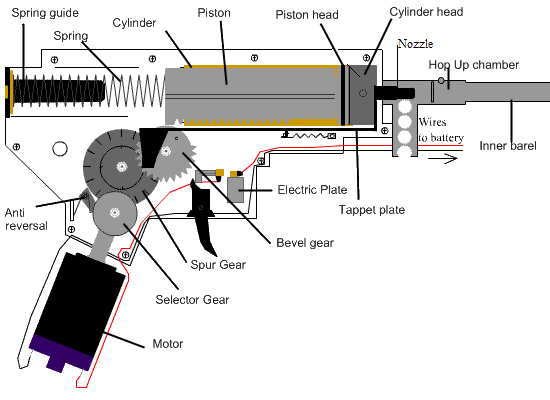 Elektrilise pneumopüstoli vedru. Püstoli käivitamiseks kasutatakse vedru energiat, 
mis on tingitud vedru elastsusjõust.
AEG for Automatic Electric Gun
27.01.2019
http://www.airsofteur.com/gearbox.php
A. Sivitski, Masinaelemendid
[Speaker Notes: The automatic launcher (or AEG for Automatic Electric Gun): they eject the ball burst through an electrical system relatively simple: a battery supplies energy to an engine that drives gears which will themselves lead to a piston that will compress a resort. Once the cycle is complete, the gear release the piston that will compress a volume of air more or less following the cylinder installed by the action of the spring (which will relax violently). These replicas can use a self-sustained and fairly high in terms of capacity and the battery power used. Their power is changed by a simple change in the spring, but the strengthening of many pieces may be necessary to maintain the reliability of the reply and avoid breakage. Their operating principle is similar to replicas therefore spring but with the help of an electrical system. The AEG are usually machine guns. .]
1. Masinaelementide konstrueerimise alused
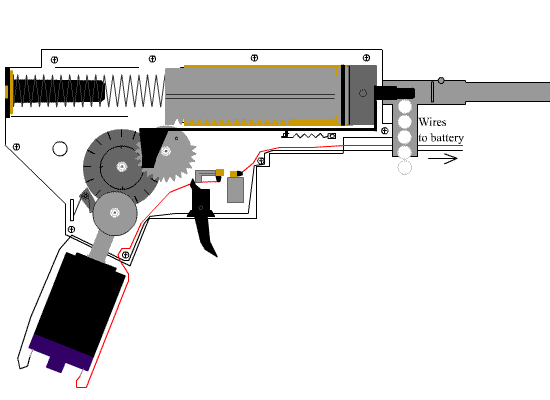 Elektrilise pneumopüstoli vedru. Püstoli käivitamiseks kasutatakse vedru energiat, 
mis on tingitud vedru elastsusjõust.
AEG for Automatic Electric Gun
http://fr.wikipedia.org/wiki/Fichier:Gearbox.gif
27.01.2019
A. Sivitski, Masinaelemendid
1. Masinaelementide konstrueerimise alused
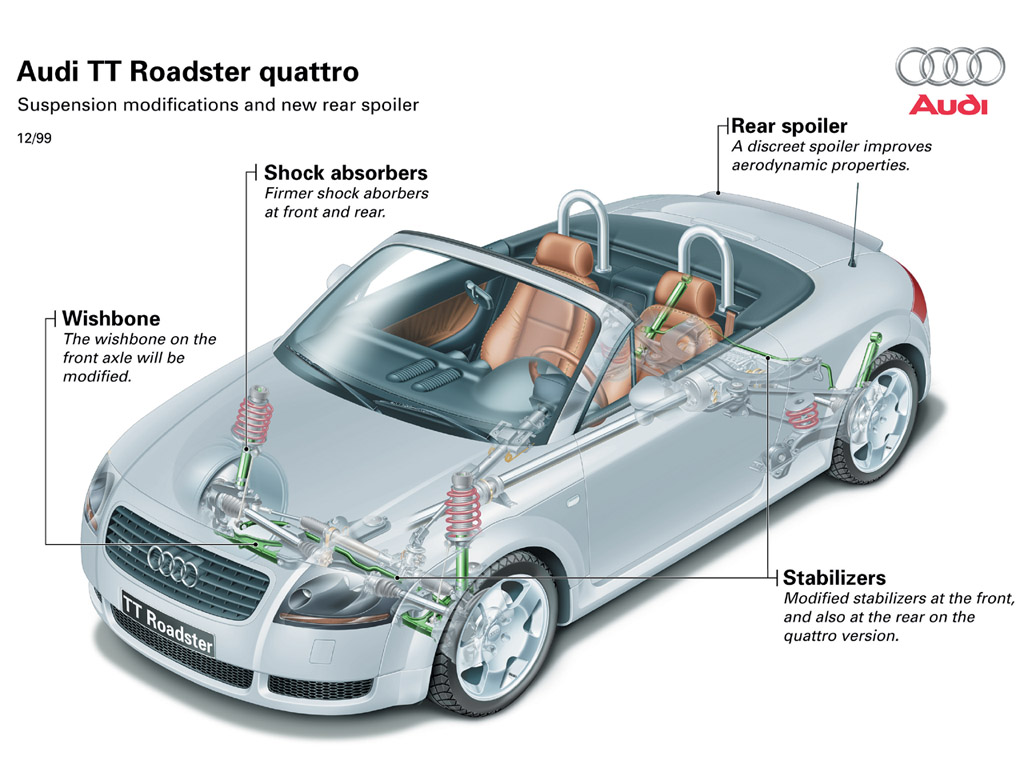 Auto vedrustus. Vedru täidab amortisaaroti rolli, võtab vastu löögid seda summutades.
http://www.seriouswheels.com/abc/Audi-TT-Roadster-Suspension-Cutaway-1024x768.htm
27.01.2019
A. Sivitski, Masinaelemendid
1. Masinaelementide konstrueerimise alused
Ülesanne nr 1. Masinaelementide elementaarfunktsioonid 
	
	Mis on masinaelemendi ülesandeks masinas?


Koostud:

- Sidur –  ? 

- Laager –  ? 

- Reduktor –  ? 

- Ülekanne –  ?
27.01.2019
A. Sivitski, Masinaelemendid
1. Masinaelementide konstrueerimise alused
Ülesanne nr 1. Masinaelementide elementaarfunktsioonid 
	Mis on masinaelemendi ülesandeks masinas?

Koostud:

- Sidur –  võllide vm komponentide 
	ühendamine; masinate juhtimine

- Laager –  ?

- Reduktor –  ? 

- Ülekanne  –  ?
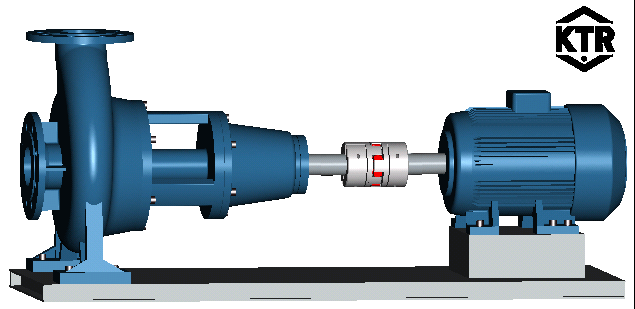 Mootori ja pumba võlli ühendamine Rotex siduri abil
27.01.2019
http://www.ktr.com/de/home.htm
A. Sivitski, Masinaelemendid
1. Masinaelementide konstrueerimise alused
Ülesanne nr 1. Masinaelementide elementaarfunktsioonid 

	Mis on masinaelemendi ülesandeks masinas?


Koostud:

- Sidur –  võllide vm komponentide ühendamine; masinate juhtimine

- Laager –  tugidetail, toetab masinate liikuvaid osi ning juhtib masinaelementide liikumisi

- Reduktor –  ? 

- Ülekanne  –  ?
27.01.2019
A. Sivitski, Masinaelemendid
1. Masinaelementide konstrueerimise alused
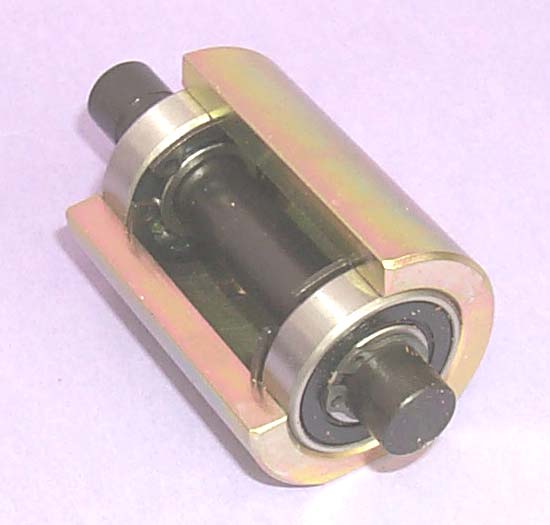 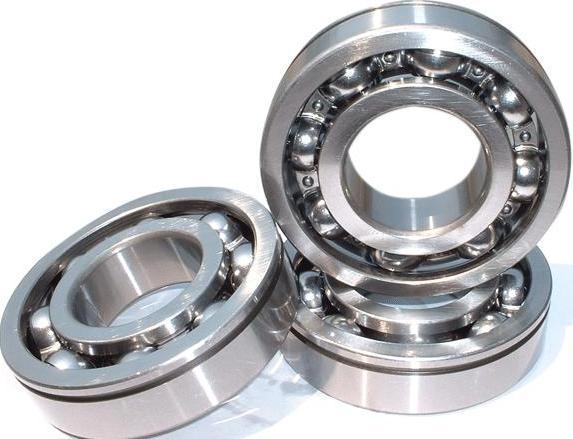 Laagrid
http://www.edlabquip.com/catalogue/mws-215-bearing-assembly-unit-cutaway-model/
27.01.2019
http://www.bridgat.com/cylindrical_roller_bearings-o74067.html
A. Sivitski, Masinaelemendid
1. Masinaelementide konstrueerimise alused
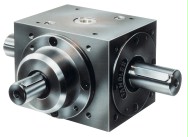 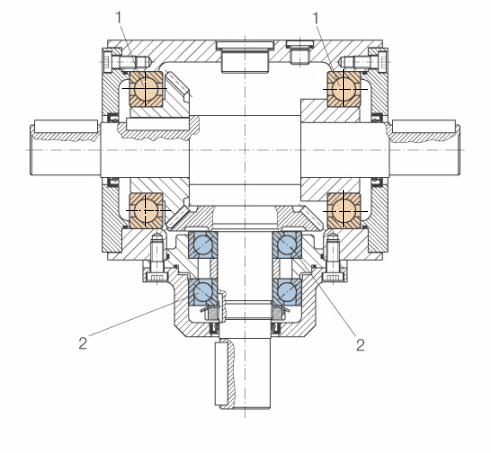 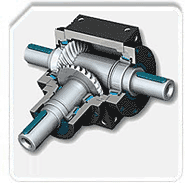 Koonusreduktori laagrid
 (1) Radiaalkuullaager 6010; (2) Tugikuullaager 7205 BE
http://www.fag.de/content.fag.de/en/branches/industry/
power_transmission/applications_5/bevel_gearbox/bevel_gearbox_design_solution/bevel_gearbox_design_solution.jsp
27.01.2019
http://www.gears-gearbox.com/bevel-gearbox.html
A. Sivitski, Masinaelemendid
1. Masinaelementide konstrueerimise alused
Ülesanne nr 1. Masinaelementide elementaarfunktsioonid 

	Mis on masinaelemendi ülesandeks masinas?


Koostud:

- Sidur –  võllide vm komponentide ühendamine; masinate juhtimine

- Laager –  tugidetail, toetab masinate liikuvaid osi ning juhtib masinaelementide liikumisi

- Reduktor –  ? 

- Ülekanne  –  ?
27.01.2019
A. Sivitski, Masinaelemendid
1. Masinaelementide konstrueerimise alused
Ülesanne nr 1. Masinaelementide elementaarfunktsioonid 

	Mis on masinaelemendi ülesandeks masinas?


Koostud:

- Sidur –  võllide vm komponentide ühendamine; masinate juhtimine

- Laager –  tugidetail, toetab masinate liikuvaid osi ning juhtib masinaelementide liikumisi

- Reduktor –  pöördemomendi suurendamine, pöörlemiskiiruse vähendamine 

- Ülekanne  –  ?
27.01.2019
A. Sivitski, Masinaelemendid
1. Masinaelementide konstrueerimise alused
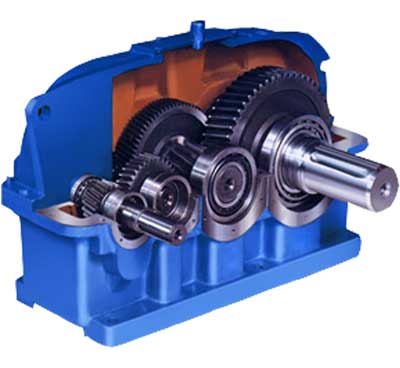 Kolmeastmeline silindriline reduktor
http://www.eotcranemanufacturer.com/helical-gearbox.htm
27.01.2019
A. Sivitski, Masinaelemendid
1. Masinaelementide konstrueerimise alused
Ülesanne nr 1. Masinaelementide elementaarfunktsioonid 

	Mis on masinaelemendi ülesandeks masinas?


Koostud:

- Sidur –  võllide vm komponentide ühendamine; masinate juhtimine

- Laager –  tugidetail, toetab masinate liikuvaid osi ning juhtib masinaelementide liikumisi

- Reduktor –  pöördemomendi suurendamine, pöörlemiskiiruse vähendamine 

- Ülekanne  –  ?
27.01.2019
A. Sivitski, Masinaelemendid
1. Masinaelementide konstrueerimise alused
Ülesanne nr 1. Masinaelementide elementaarfunktsioonid 

	Mis on masinaelemendi ülesandeks masinas?


Koostud:

- Sidur –  võllide vm komponentide ühendamine; masinate juhtimine

- Laager –  tugidetail, toetab masinate liikuvaid osi ning juhtib masinaelementide liikumisi

- Reduktor –  pöördemomendi suurendamine, pöörlemiskiiruse vähendamine

- Ülekanne  –  võllilt võllile üle kanda koormusi, muuta võllide pöörlemiskiirusi ja ülekantavaid pöördemomente
27.01.2019
A. Sivitski, Masinaelemendid
1. Masinaelementide konstrueerimise alused
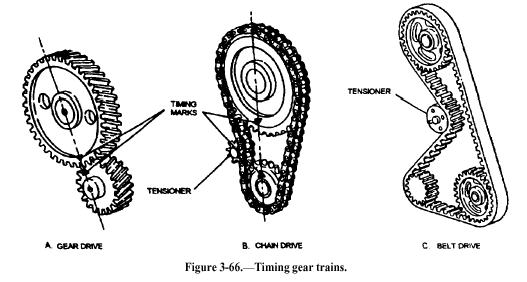 A - Hammasülekanne; B - Kettülekanne; C - Hammasrihmülekanne
http://www.sweethaven02.com/Automotive01/fig0366.gif
27.01.2019
A. Sivitski, Masinaelemendid
1. Masinaelementide konstrueerimise alused
Ülesanne nr 1. Masinaelementide elementaarfunktsioonid 
	
	Mis on masinaelemendi ülesandeks masinas?

Sõlmed

- Keermesliide 

- Liistliide  				

- Neetliide
?
27.01.2019
A. Sivitski, Masinaelemendid
1. Masinaelementide konstrueerimise alused
Ülesanne nr 1. Masinaelementide elementaarfunktsioonid 

	Mis on masinaelemendi ülesandeks masinas?

Sõlmed

- Keermesliide 

- Liistliide  

- Neetliide
Tagavad ühendatud komponentide liikumatu ühenduse, tehniliste süsteemide koostamiseks ja lahtivõtmiseks
27.01.2019
A. Sivitski, Masinaelemendid
1. Masinaelementide konstrueerimise alused
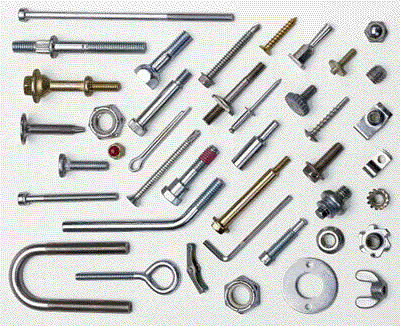 Liidete detailid
http://airgrip.tradeindia.com/Exporters_Suppliers/Exporter9425.124604/Brass-Fasteners.html
27.01.2019
A. Sivitski, Masinaelemendid
1. Masinaelementide konstrueerimise alused
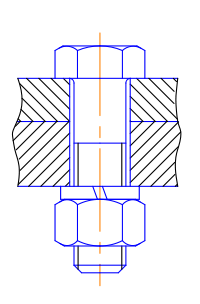 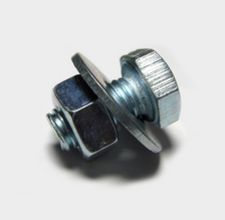 http://dbpedia.org/page/Bolted_joint
http://www.ehow.com/facts_6019577_use-washers-bolted-joints_.html
Poltliited
27.01.2019
A. Sivitski, Masinaelemendid
1. Masinaelementide konstrueerimise alused
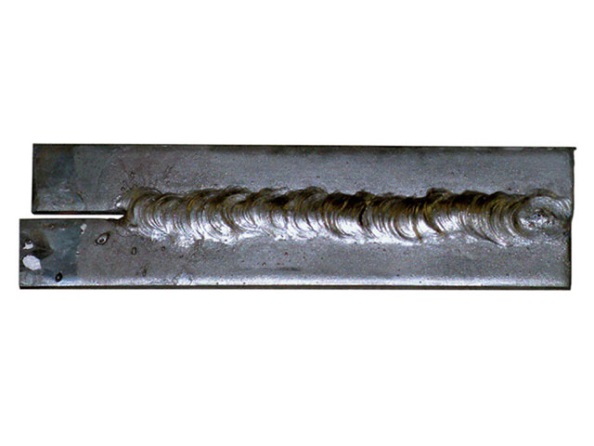 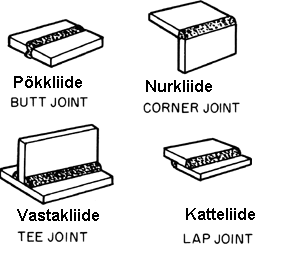 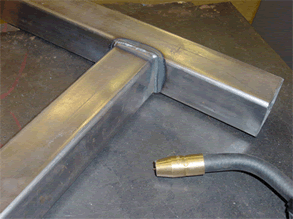 Ainesliited - keevisliited
http://www.millerwelds.com/resources/articles/MIG-GMAW-welding-street-rods-Ron-Covell
http://www.motorcyclecruiser.com/tech/0906_crup_metal_melting_101/photo_02.html
http://www.britishblogs.co.uk/search/workshop%20shed/page/2/
27.01.2019
A. Sivitski, Masinaelemendid
1. Masinaelementide konstrueerimise alused
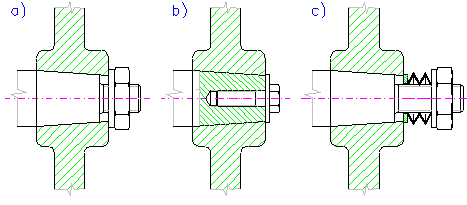 Hõõrdliited – koonusliited, pressliited
http://docs.autodesk.com/INVPRO/2010/ENU/Autodesk%20Inventor%202010%20Help/
index.html?url=WS1a9193826455f5ffba679e112a6a190046971.htm,topicNumber=d0e458974
27.01.2019
A. Sivitski, Masinaelemendid
2. Masinaelementide konstrueerimise alused
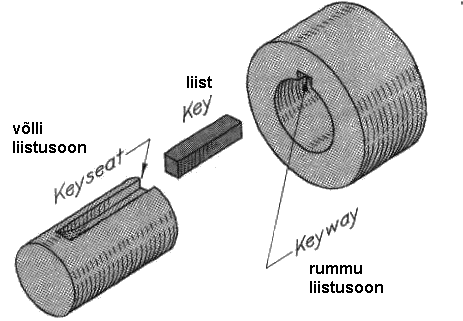 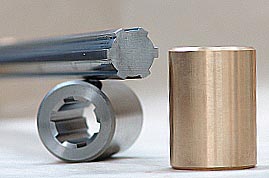 Hammasliide
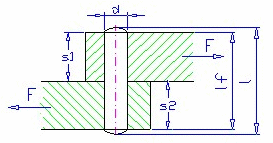 Liistliide
Seondliited – liistliited, tihvtliited, hammasliited
http://www.me.metu.edu.tr/courses/me114/Lectures/loc_key_spr_riv.htm
Tihvtliide
http://docs.autodesk.com/INVPRO/2010/ENU/Autodesk%20Inventor%202010%20Help
/index.html?url=WS1a9193826455f5ffba679e112a6a190046971.htm,topicNumber=d0e458974
27.01.2019
http://www.teausa.net/index.aspx?mid=5
A. Sivitski, Masinaelemendid
1. Masinaelementide konstrueerimise alused
Konstrueerimis-protsessi üldised faasid
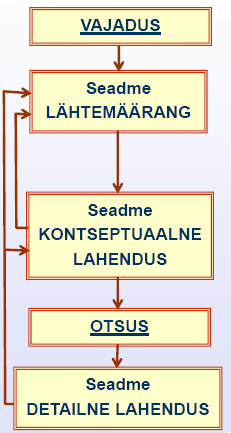 KLIENDI NÕUDED
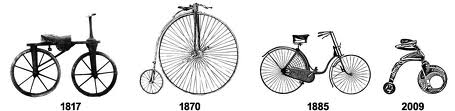 1. FUNKTSIOONID
2. NÕUDED ja PIIRANGUD
3. LAHENDUSTE
HINDAMISKRITEERIUMID
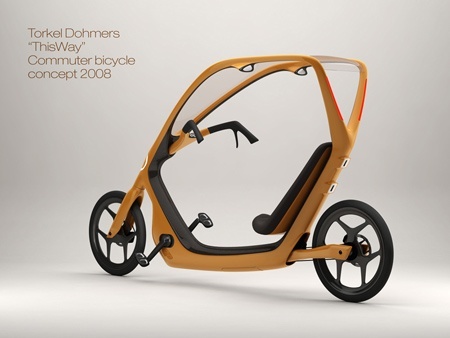 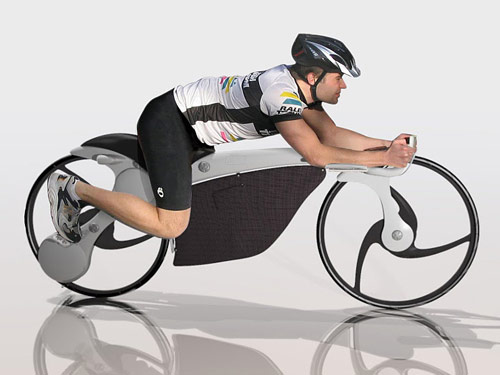 http://www.minifarthing.com/
http://www.tuvie.com/search/practical+bike+design
27.01.2019
http://bodiddleydiaries.blogspot.com/2010_06_01_archive.html
A. Sivitski, Masinaelemendid
1. Masinaelementide konstrueerimise alused
Konstrueerimis-protsessi üldised faasid
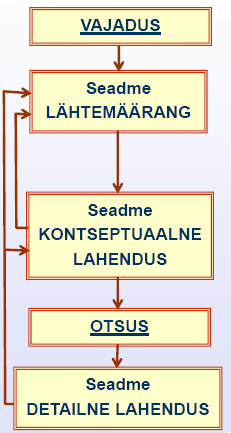 Aine
MEH0041 Masinaelemendid I
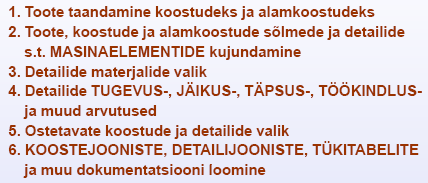 [P. Põdra, Masinaelemendid I õppeaine loengumaterjal, 2011]
27.01.2019
A. Sivitski, Masinaelemendid
2. Masinaelementide struktuuranalüüs
Detaili KOLM struktuurielementi:

TÖÖelement (TE) Detaili osa, mis täidab seda üleasannet, milleks antud detaili tarvis on.

BAASelement (BE) Detaili osa, mis määrab ära selle detaili
asendi teiste detailide suhtes.

SIDEelement (SE) Detaili osa, mis tagab tööelemendi õige asendi
baaselemendi suhtes.
Igat struktuurielementi saab konstrueerida erinevalt, lähuvalt inseneri teadmistest ja kogemustest, tehnoloogilistest võimalustest, tehnilistest ja muudest nõuetest!
27.01.2019
A. Sivitski, Masinaelemendid
2. Masinaelementide struktuuranalüüs
Ülesanne nr 2. Toote (detaili) struktuur ja selle analüüs
TÖÖelement (TE) ?

BAASelement (BE) ?

SIDEelement (SE) ?
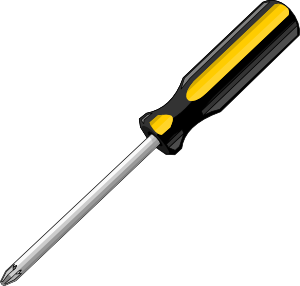 27.01.2019
A. Sivitski, Masinaelemendid
2. Masinaelementide struktuuranalüüs
Ülesanne nr 2. Toote (detaili) struktuur ja selle analüüs
BAASelement (BE)
Piisavalt tugev
ergonoomiline –
e. kasutajale mugav
esteetilise välimusega
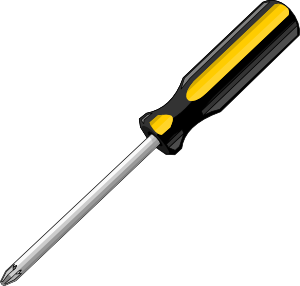 SIDEelement (SE)
piisavalt tugev ja hea disainiga (kujundusega)
TÖÖelement (TE) 
piisavalt tugev ja kulumiskindel
27.01.2019
A. Sivitski, Masinaelemendid
2. Masinaelementide struktuuranalüüs
Ülesanne nr 3. Koostu struktuur ja selle analüüs
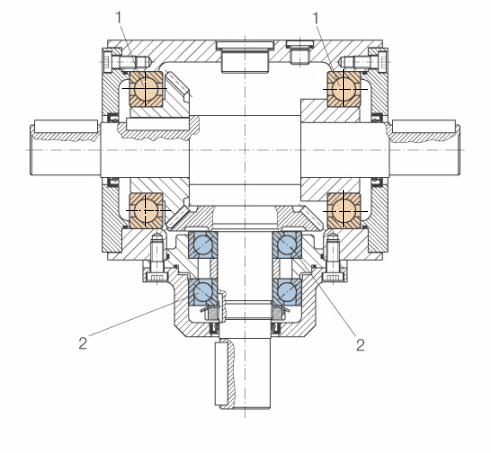 TÖÖelement (TE) ?

BAASelement (BE) ?

SIDEelement (SE) ?
Koonusreduktori alamkoost:
võll, koonusratas ja laagrid.
27.01.2019
A. Sivitski, Masinaelemendid
2. Masinaelementide struktuuranalüüs
Ülesanne nr 3. Koostu struktuur ja selle analüüs
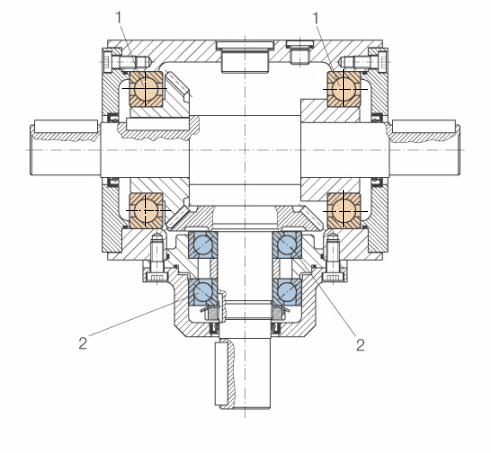 BAASelement (BE)
laager 

SIDEelement (SE)
võll
TÖÖelement (TE)
koonusratas
Koonusreduktori alamkoost:
võll, koonusratas ja laagrid.
27.01.2019
A. Sivitski, Masinaelemendid 		TTÜ Mehaanika ja tööstustehnika instituut